Research Leadership
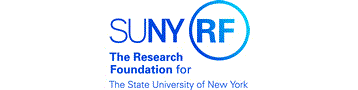 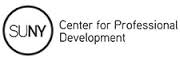 Professional Development Program
Developed and guided by the RF, CPD and a diverse Faculty Advisory Council
Program Rationale
The Research Leadership Professional Development program is intended to help faculty and staff learn the competencies (skills, abilities, and knowledge) needed to be a successful researcher. The program has been designed to support SUNY’s strategic plan for research: http://www.rfsuny.org/Our-Work/Strategic-Plan/. It is applicable to all disciplines and institution types.
Entrepreneurial Leadership
Angelo Mastrangelo, Ph.D. 
Adjunct Assistant Professor, 
Binghamton University
Chair, Broome Community College Board of Trustees
Former CEO & Owner, Adirondack Beverages
The Opportunity Model
Identify a Commercially Viable Problem
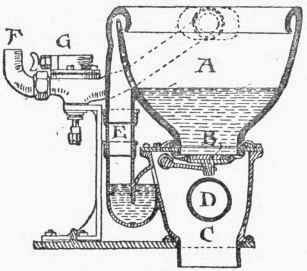 The Opportunity Model
Establish a Strong Competitive and Comparative Advantage
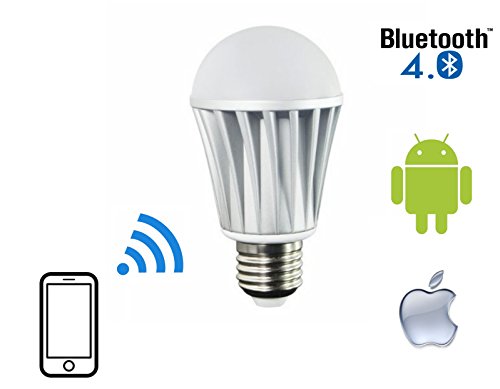 The Opportunity Model
Ensure That Your Product or Service Is Sustainable
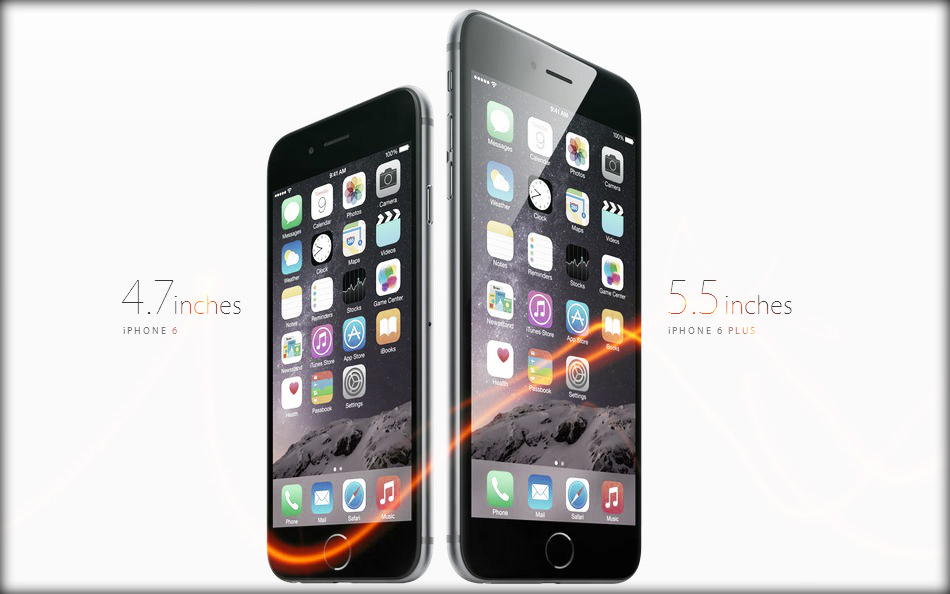 The Opportunity Model
Secure Your Product or Service’s Profitability
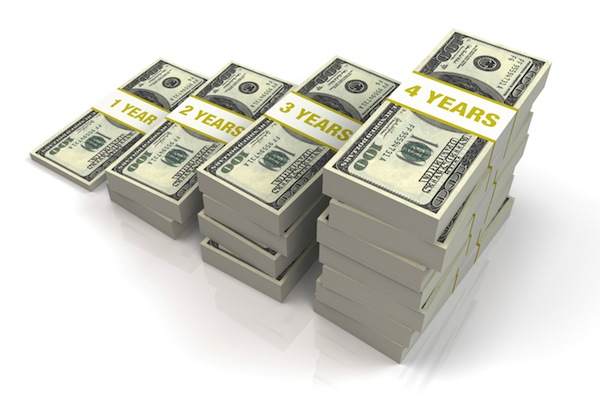 The Opportunity Model
Build an Effective Team
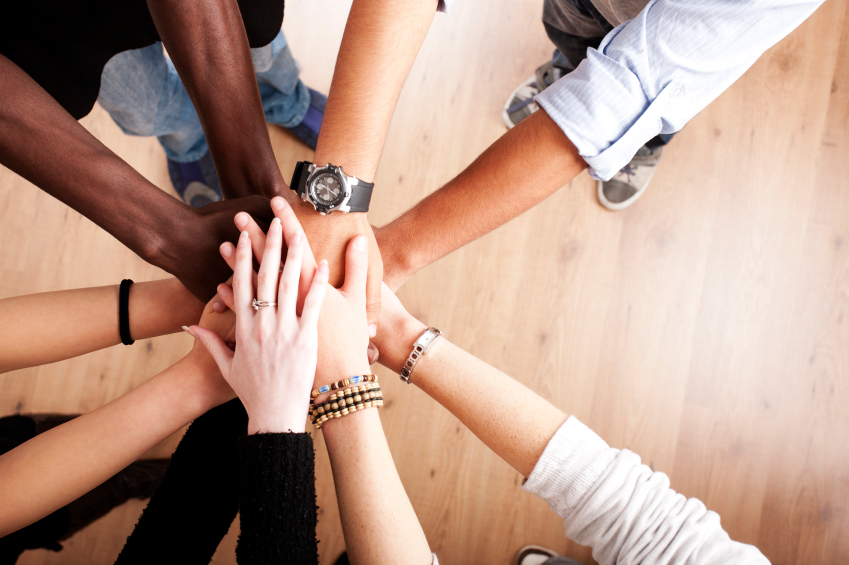 Enduring Leadership Model